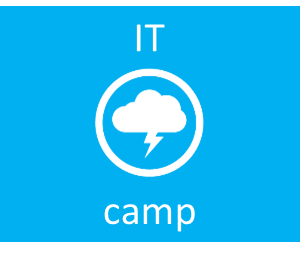 Windows Server 2012 with Hyper-V +++
Virtualization
Cloud
System Center
Management
Infrastructure
Security
Dan Stolts, MCT, MCSA, MCITP, MCSE…
http://ITProGuru.com
http://blogs.technet.com/DanStolts
@itproguru
CT, MA, ME, NH, VT, NY (upstate)
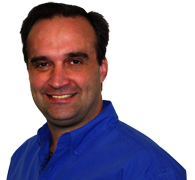 @ITProGuru
More Jobs  
Owner - Bay State Integrated Technology, Inc.  (www.BayStateTechnology.com)
President - Boston User Groups (www.BostonUserGroups.org)
Cubmaster – Cub Scouts Pack 14, Lakeville, MA {LakevillePack14.com)
Founder/Chairman - Virtualization Group Boston (www.VirtG.com)
Download Process Walkthrough
Windows 2012
Hyper-V Server 2012
System Center 2012
System Center 2012 SP1
Infrastructure As A Service
Windows 8
ITProGuru.com
This Slide Deck  http://ITProGuru.com/resources
1.
Go to Download Link
2.
See the Download page
3.
Enter or Establish your Live ID
4.
Download Manager 
Begins – then cancel for Credit
Server virtualization
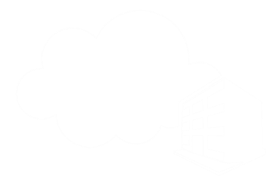 Complete virtualization platform
Elastic and flexible—from the datacenter to the cloud
Increased scalability and performance
TOP FEATURES OF SERVER VIRTUALIZATION TO MEET CUSTOMER CHALLENGES
Hyper-V Network Virtualization
Shared-nothing live migration
Massive scale
Cluster enhancements
Hyper-V Replica
1
2
3
4
5
Hardware offloading
Virtual Fibre Channel
Guest NUMA support
Runtime memory configuration
Hyper-V network switch
6
7
8
9
10
Hyper-V Expanded Processor & Memory Support
What is Hyper-V Replica?
A virtual machine level replication solution which efficiently replicates data over a LAN/WAN to a remote (Replica) site without relying on software or hardware technologies outside of the Windows Server 2012 operating system
New in Windows Server 2012 Hyper-V Role
Storage and Workload agnostic
Replica Servers can be standalone or a Failover Cluster
Servers can be members of a workgroup or a domain (same or different); Primary and Replica servers do not need to be in the same domain unless part of a Failover Cluster 
Managed locally (Hyper-V Manager) or remotely (Hyper-V Remote Server Administration Tools (RSAT) or System Center Virtual Machine Manager (SCVMM)
4 Deployment Scenarios
Head Office and Branch Office (HO-BO)
Enterprise Datacenter
Hosting Provider Datacenter
Customer Office and Hosting Provider Datacenter (Cross-Premise)
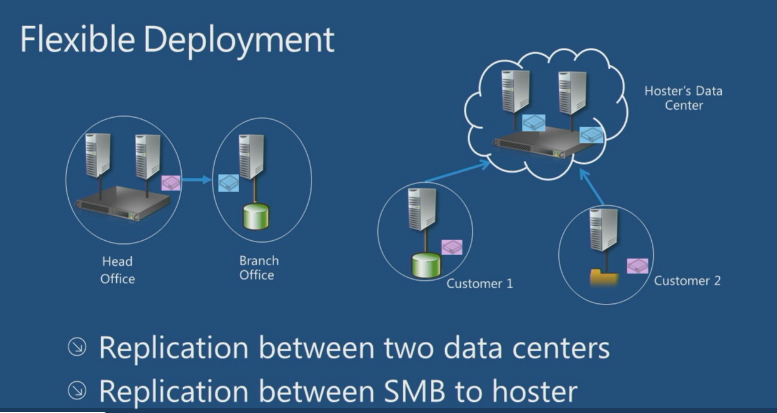 Hyper-V Replica & Failover Clustering
Failover Clusters can participate in replication, but only as a single replication server.
Failover Clusters have a new clustered role, the Hyper-V Replica Broker
Highly-Available role that moves between nodes
One instance per cluster
Changes traditional Hyper-V multi-site (disaster recovery) Failover Clustering.  Previously replication across sites was done between nodes within a single cluster.
Primary and Replica servers do not need to be in the same domain unless part of a Failover Cluster
Replication Scenarios
Cluster to Cluster
Cluster to Standalone
Standalone to Cluster
Standalone to Standalone
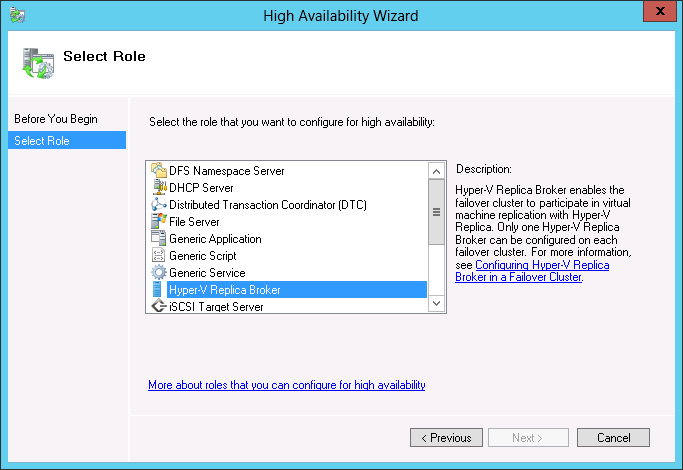 Hyper-V over SMB
Server Message Block (SMB) protocol…
Is a network file sharing protocol that allows applications on a computer to read and write to files and to request services from server programs in a computer network
Windows Server 2012 introduces the new 3.0 version of the SMB protocol
With Windows Server 2012, Hyper-V…
Can store virtual machine files (configuration, VHD, snapshots) in files shares over the SMB 3.0 protocol
Is supported for both stand-alone and clustered servers that use Hyper-V with shared file storage for the cluster
Can support scale-out file shares and clusters
Can leverage SMB Multi-Channel
Live Migration – Moving a Running VM without Shared Storage
Live Migration setup occurs 
Memory pages are transferred from the source server to the destination server
Modified pages are transferred to destination server
State is transferred to destination server
VM brought online on destination server
Network cleanup occurs
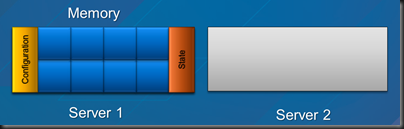 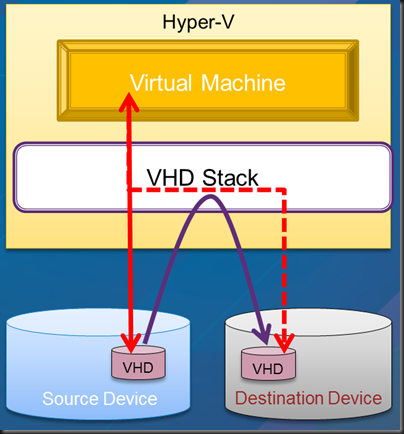 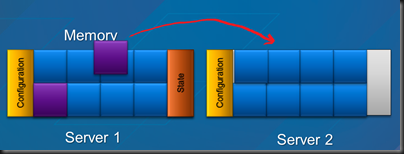 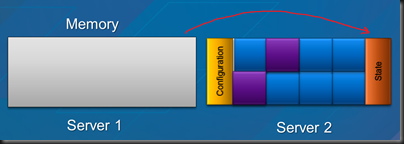 standard Ethernet connection
Windows Server 2012 Hyper-V Scalability Improvements
Expanded processor and memory support
Virtual Non-Uniform Memory Access (NUMA)
Network Adapter Hardware Acceleration
Offload Data Transfer (ODX)
Support for 4 KB sector disks
Virtual Fibre Channel
SMB 3.0
Improved VM Import
VHDX disk format
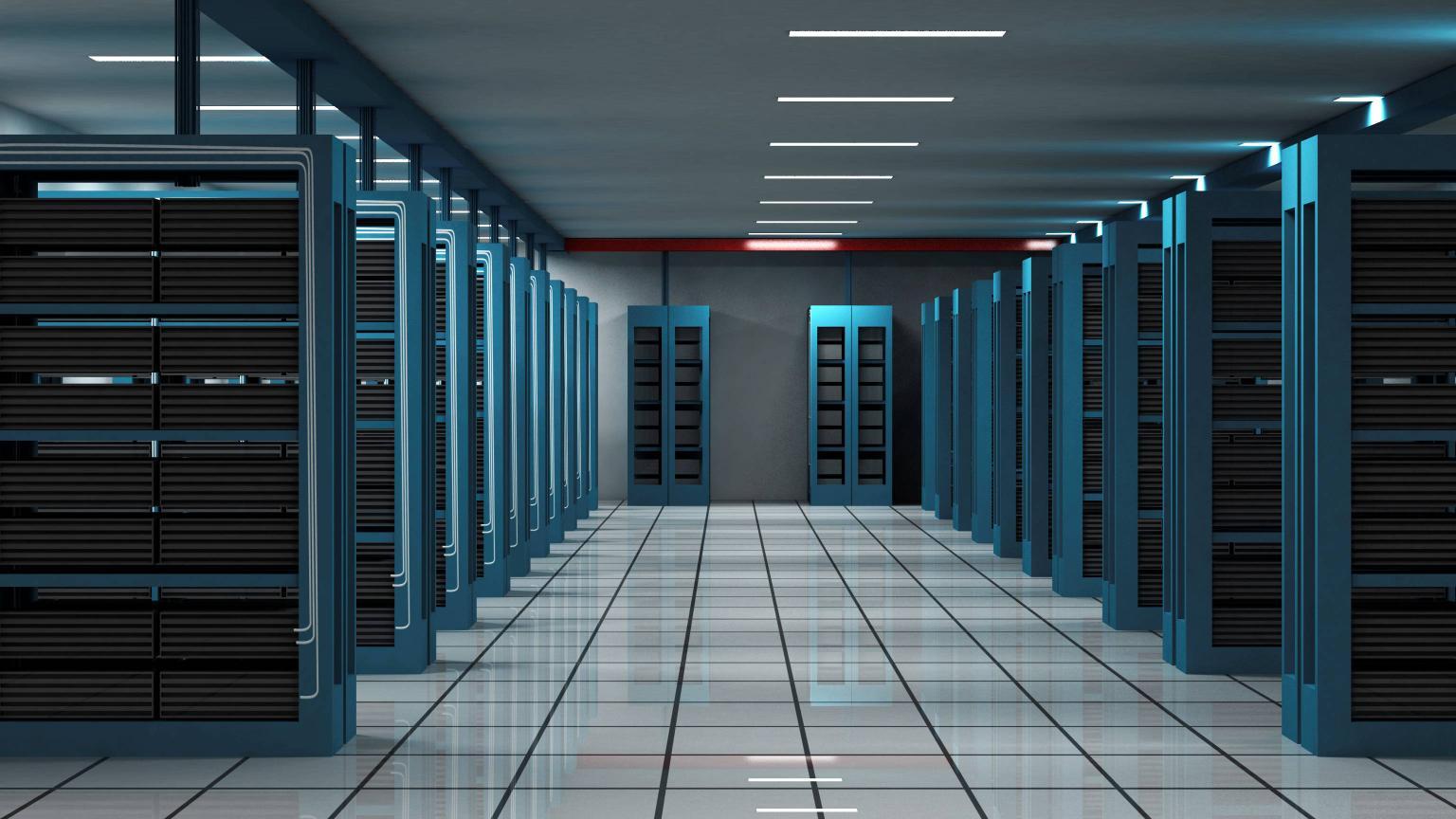 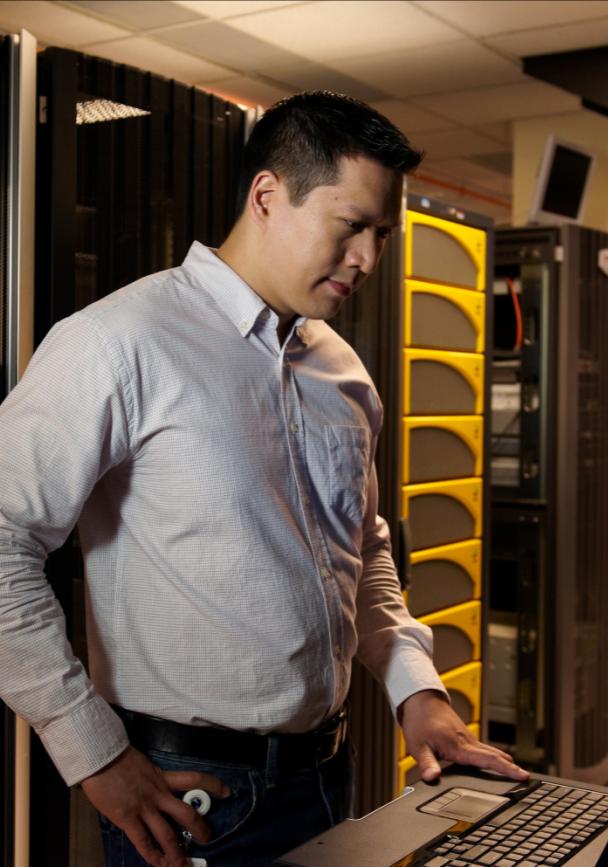 Comparison
VMware ESXi 5.0 is a free download yet has the following restrictions:
Host physical memory is capped at 32GB thus maximum VM memory is also restricted to 32GB usage.
vSphere 5.0 Enterprise Plus is the only edition that supports 32 vCPUs.  All others support 8 vCPUs within a virtual machine.
For clustering/high availability, customers must purchase vSphere
10
Storage
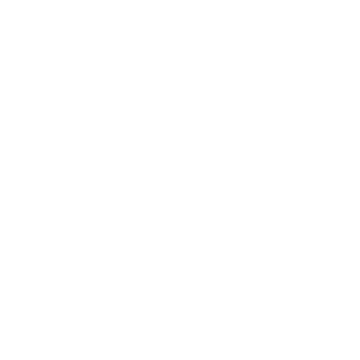 Efficiency, performance, and innovation through diverse storage choices
Cost efficiency through storage, management, and other capabilities
Continuous availability through new features that preserve uptime
TOP FEATURES OF STORAGE TO MEET CUSTOMER CHALLENGES
Storage spaces
File system improvements
Thin provisioning
Cluster Shared Volume
SMB 3.0 for workloads
1
2
3
4
5
Offloaded data transfer
Transparent failover
NFS support
iSCSI target
Storage management
6
7
8
9
10
VHDX Disk Format
New default .VHDX format for VHDs in Hyper-V in Windows Server 2012

Supports virtual disks up to 64 TB
Aligns to megabyte boundaries to support large sector disks (4 KB sector disks)
Uses large block sizes to provide better performance 
Includes a new log to protect from corruption due to power failure
Has much greater resiliency
Allows for embedded custom user-defined metadata into VHDX files
Storage Spaces & Thin Provisioning?
Storage Spaces
New in Windows Server 2012
Provides an in-box storage virtualization that can use low-cost commodity storage devices
Aggregates unallocated space on physical disks installed in or connected to servers through a “pooling” model
Can provide a cost-effective platform for business critical storage across a variety of scenarios
Thin Provisioning
“Just-in-Time” allocations of storage with the ability to reclaim storage (“Trim”)
Integrated with Storage Spaces
Deduplication
Capacity Optimization
Scale and Performance
Reliability and Data Integrity
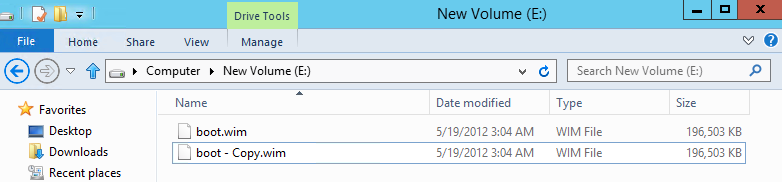 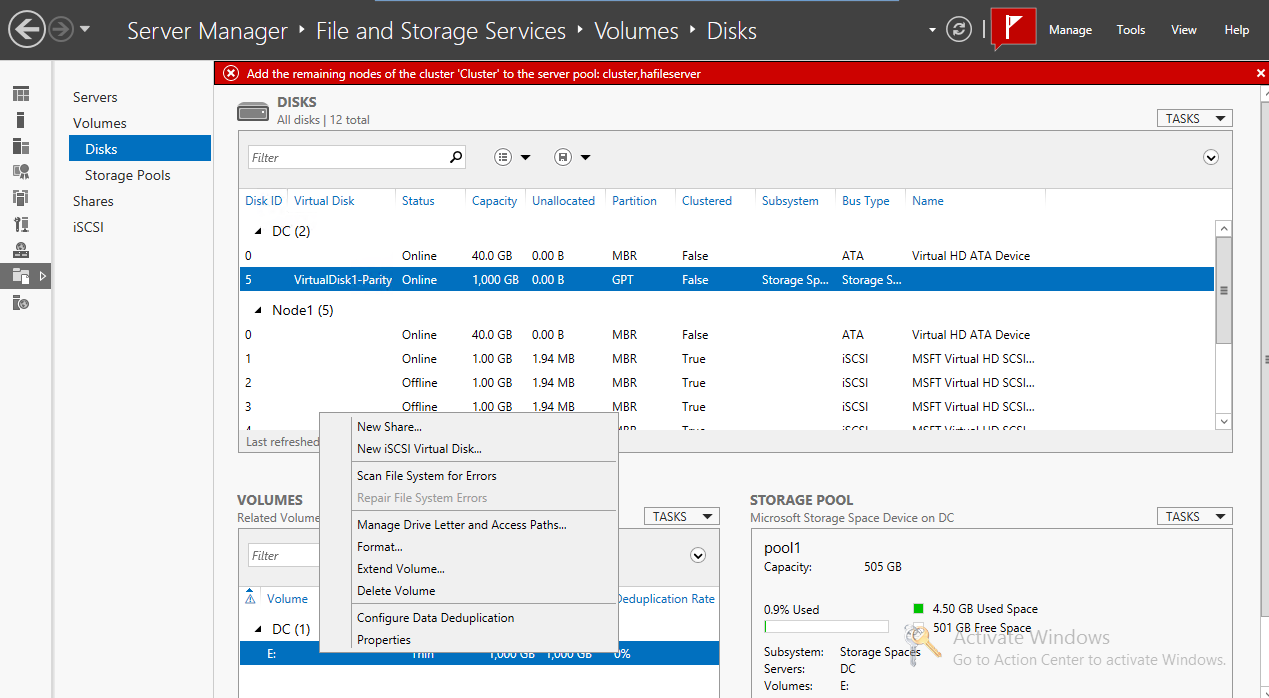 Start-DedupJob –type optimization –Volume E:
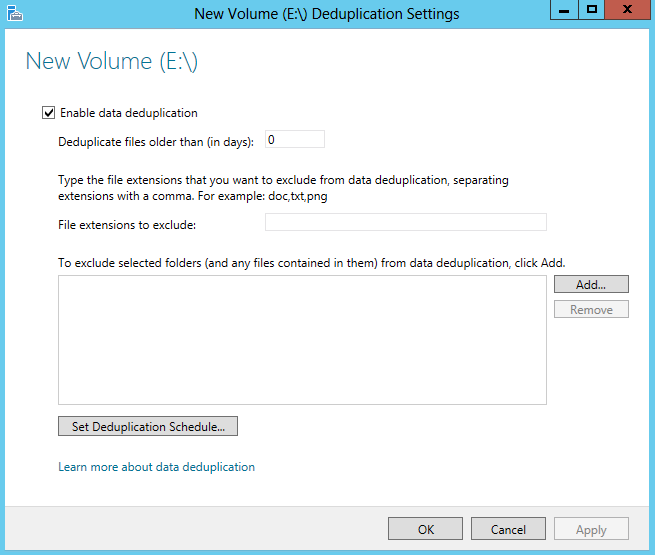 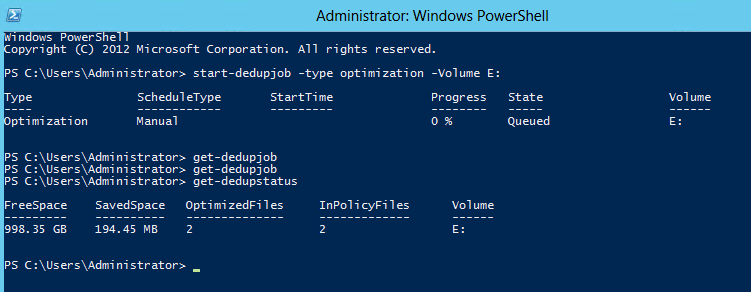 Enable & Configure Deduplication on volume
Saved Space
Hyper-V Over SMB Workflow
Install the Hyper-V role on a Windows Server 2012 machine

Install the File Services role on a Windows Server 2012 machine

Create an SMB file share

Create a virtual machine and virtual machine hard disk on the file share 

Migrate existing virtual machine storage to the file share
Creating an SMB Share
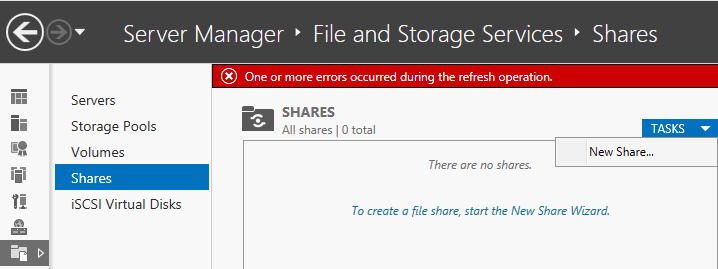 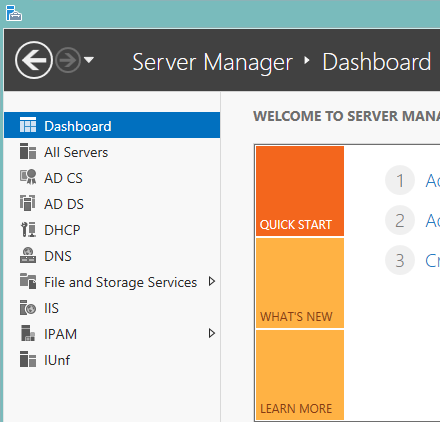 From Server Manager:
Log on or connect to a Windows Server 2012 computer on which the File and Storage role is installed.  Open Server Manager and navigate to File and Storage Services 
In Server Manager, start the New Share Wizard
2
1
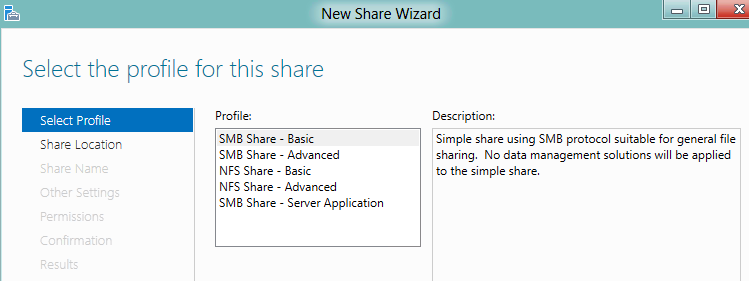 With PowerShell:
# Create folder MD X:\VMS # Create file share New-SmbShare -Name VMS1 
-Path X:\VMS -FullAccess Domain\HVAdmin, Domain\HV1$, Domain\HV2$, Domain\HVC$ # Set NTFS permissions from the file share permissions (Get-SmbShare VMS1).PresetPathAcl | Set-Acl
Microsoft Virtual Academy (MVA)http://AKA.MS/GuruMVA  Free Online Training
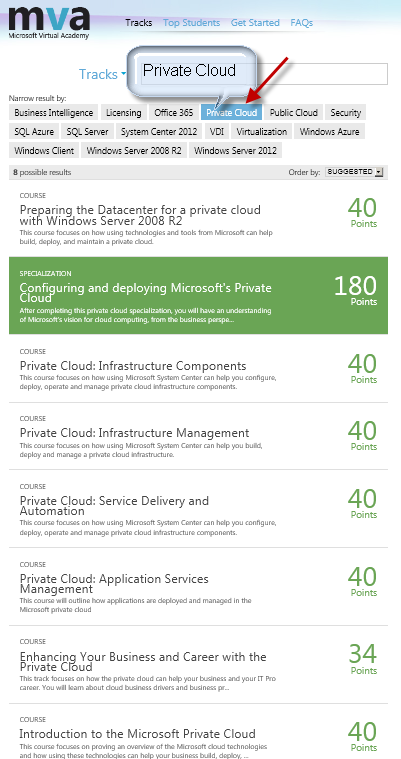 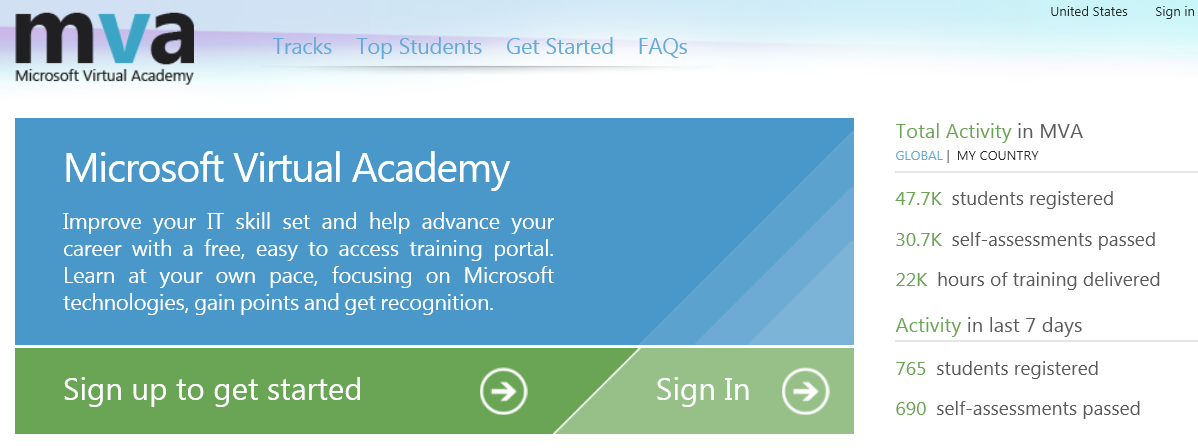 Then Private Cloud
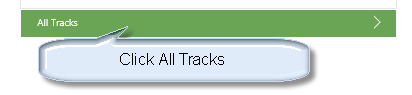 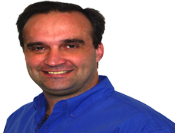 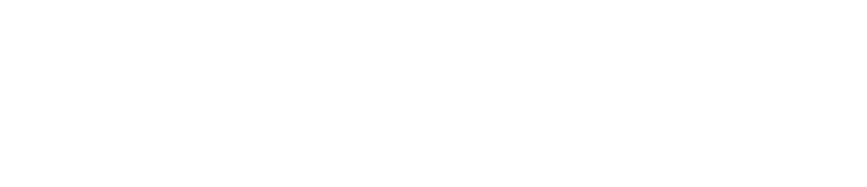 Dan Stolts
Chief Technology Strategist
dstolts@microsoft.com 
http://ItProGuru.com
Bob Familiar, my manager, would love your feedback on today’s event.
He wants to know what impact todays event has on you and your business
You can e-mail him at: Bob.Familiar@microsoft.com
Call To Action
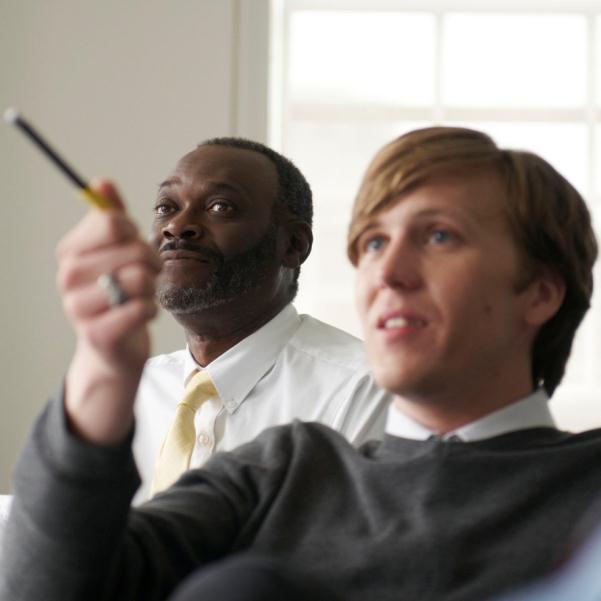 Follow Blog ITProGuru.com 
Microsoft Virtual Academy: aka.ms/gurumva
@ITProGuru
Aka.ms/GuruMVA
DOWNLOAD Windows Server 2012 Release Candidate

Aka.ms/getwin2012
DOWNLOAD Microsoft System Center 2012 Evaluation

Aka.ms/getsc2012
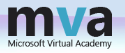 Download and Start working with Windows Server 2012 and Hyper-V
Certification
Play with & Learn About Infrastructure As A Service 
Microsoft Virtual Academy http://aka.ms/guruMVA
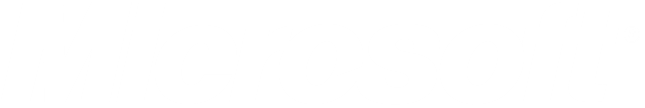 © 2012 Microsoft Corporation. All rights reserved. Microsoft, Windows, Windows Vista and other product names are or may be registered trademarks and/or trademarks in the U.S. and/or other countries.
The information herein is for informational purposes only and represents the current view of Microsoft Corporation as of the date of this presentation.  Because Microsoft must respond to changing market conditions, it should not be interpreted to be a commitment on the part of Microsoft, and Microsoft cannot guarantee the accuracy of any information provided after the date of this presentation.  MICROSOFT MAKES NO WARRANTIES, EXPRESS, IMPLIED OR STATUTORY, AS TO THE INFORMATION IN THIS PRESENTATION.